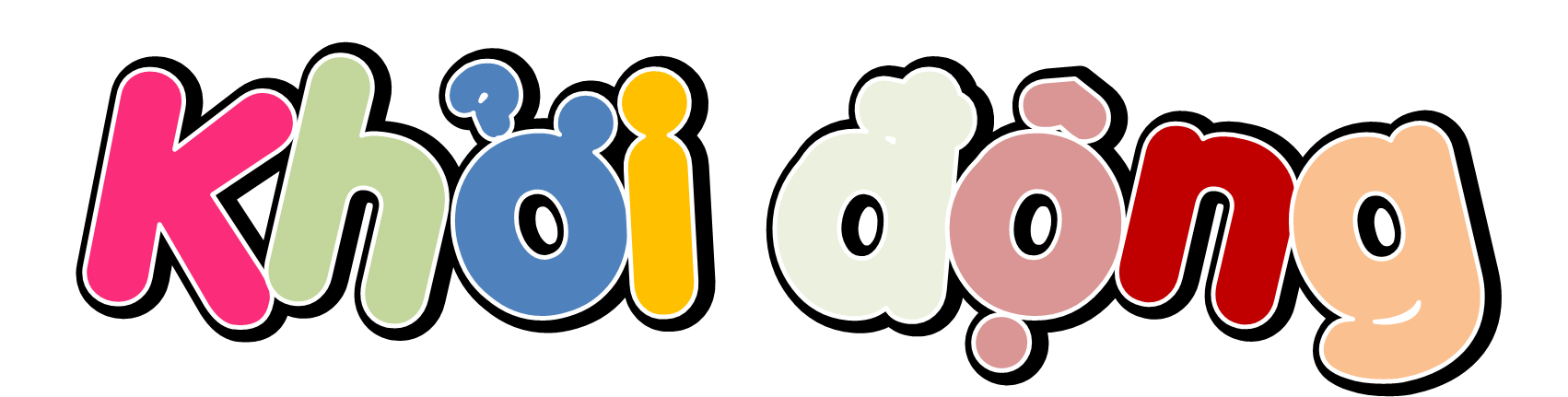 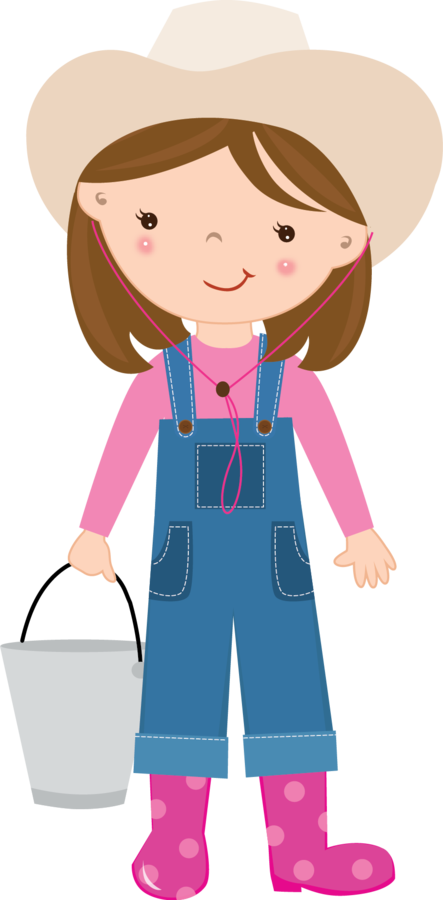 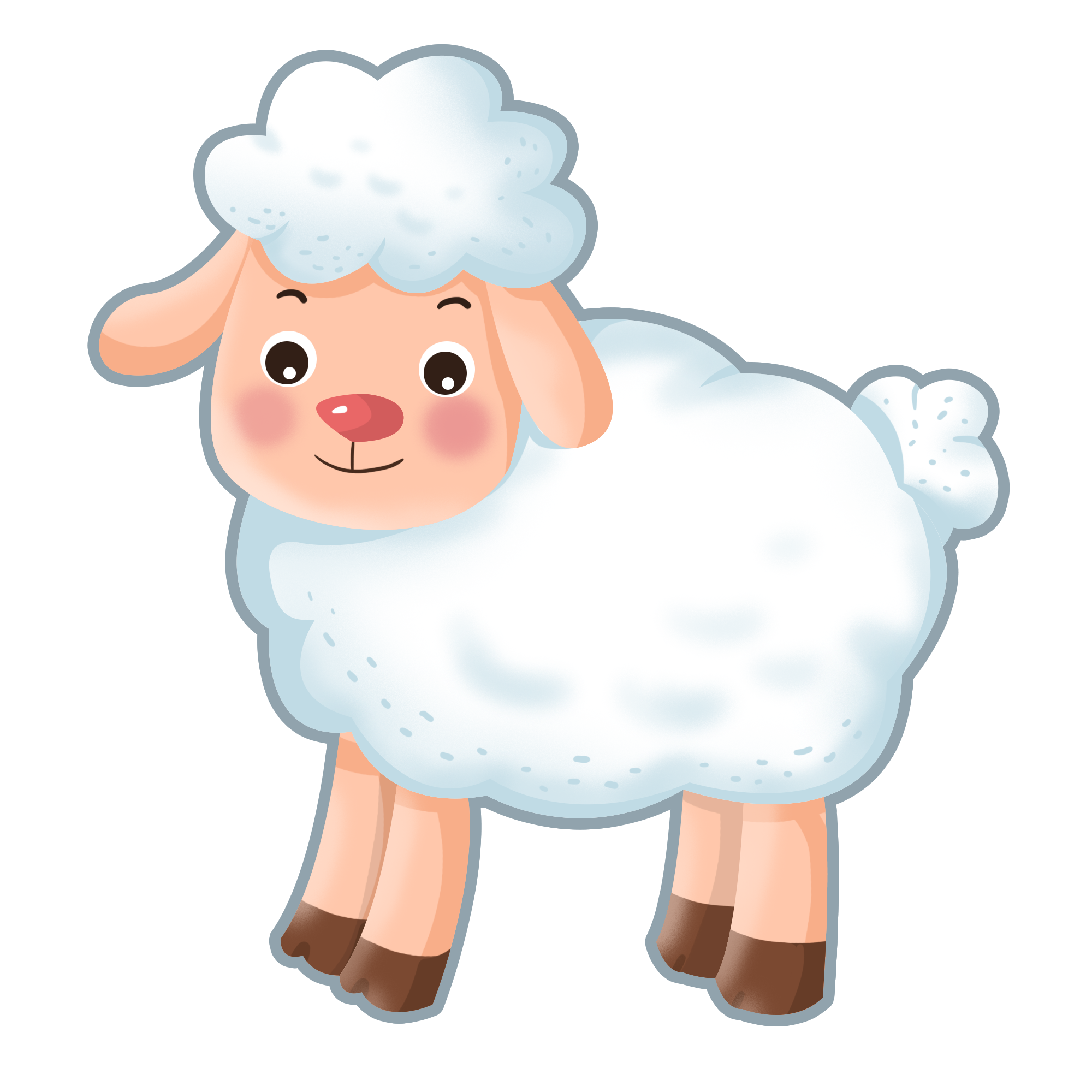 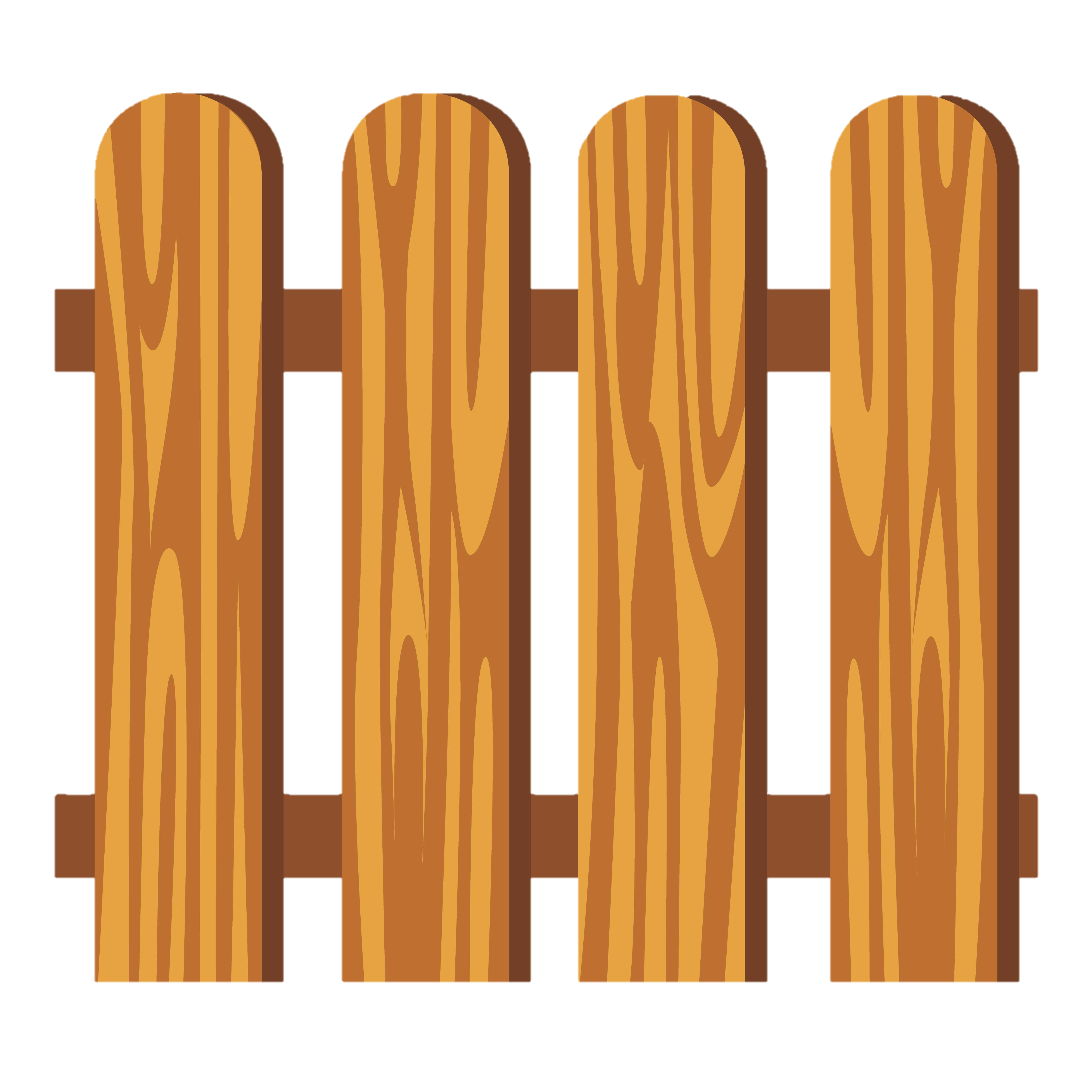 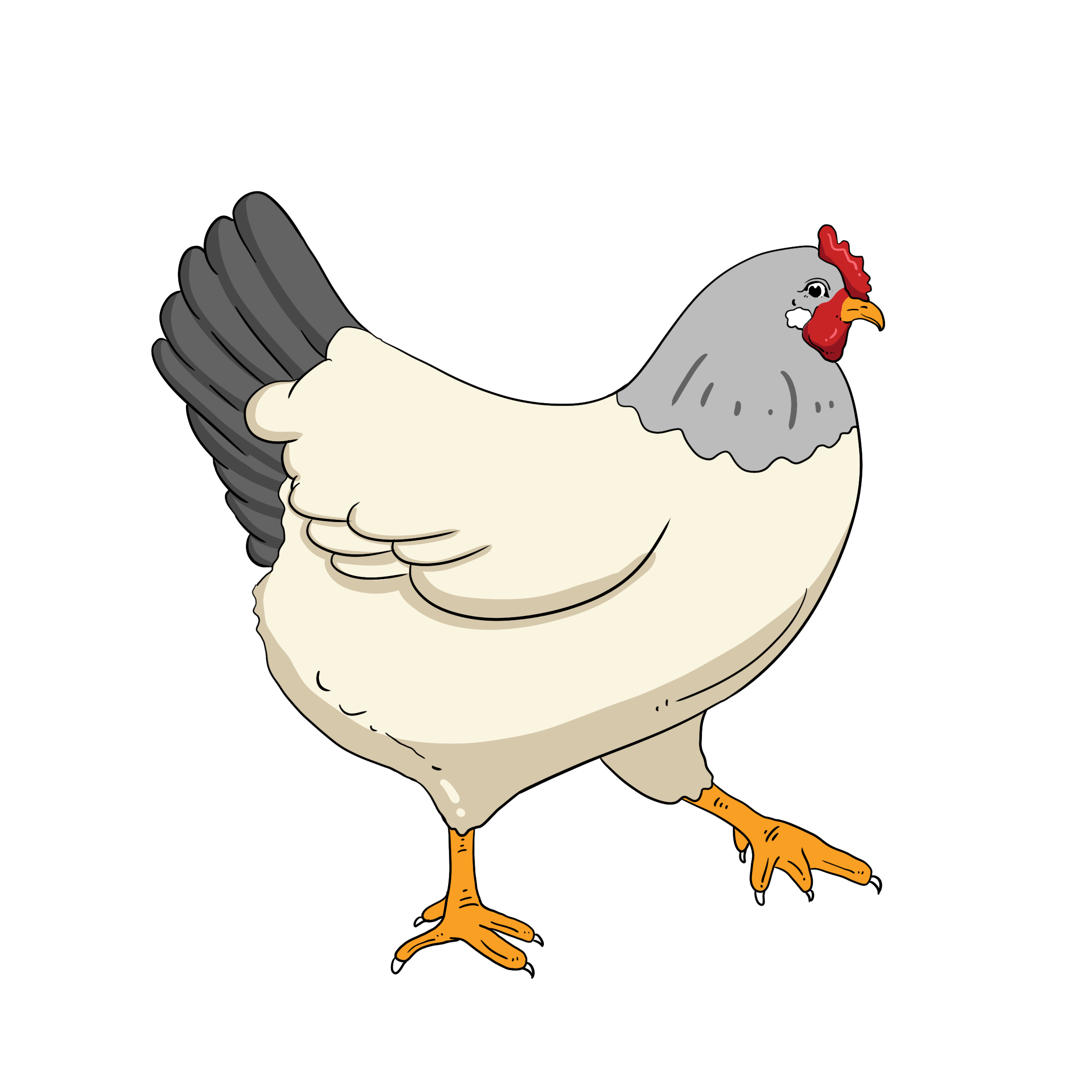 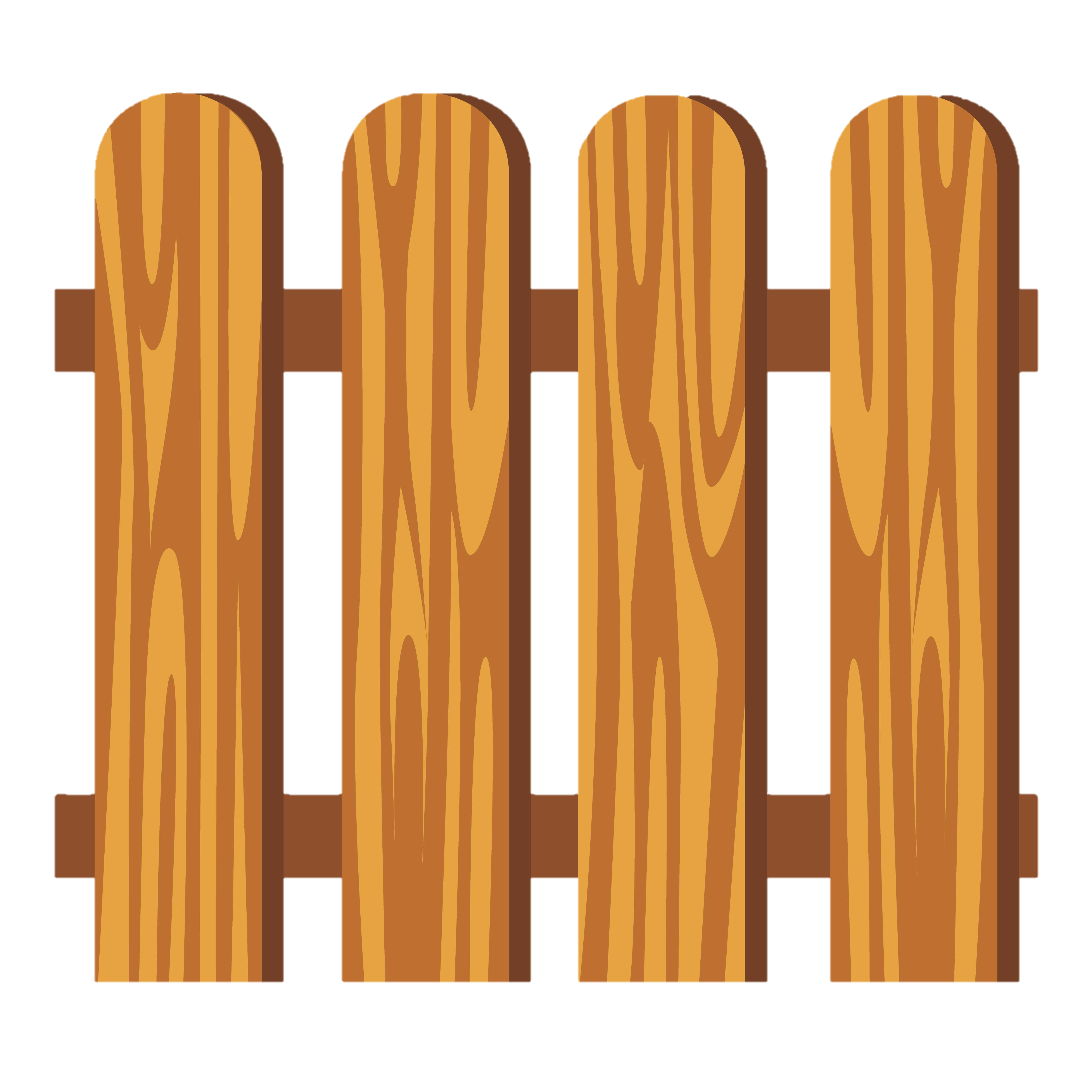 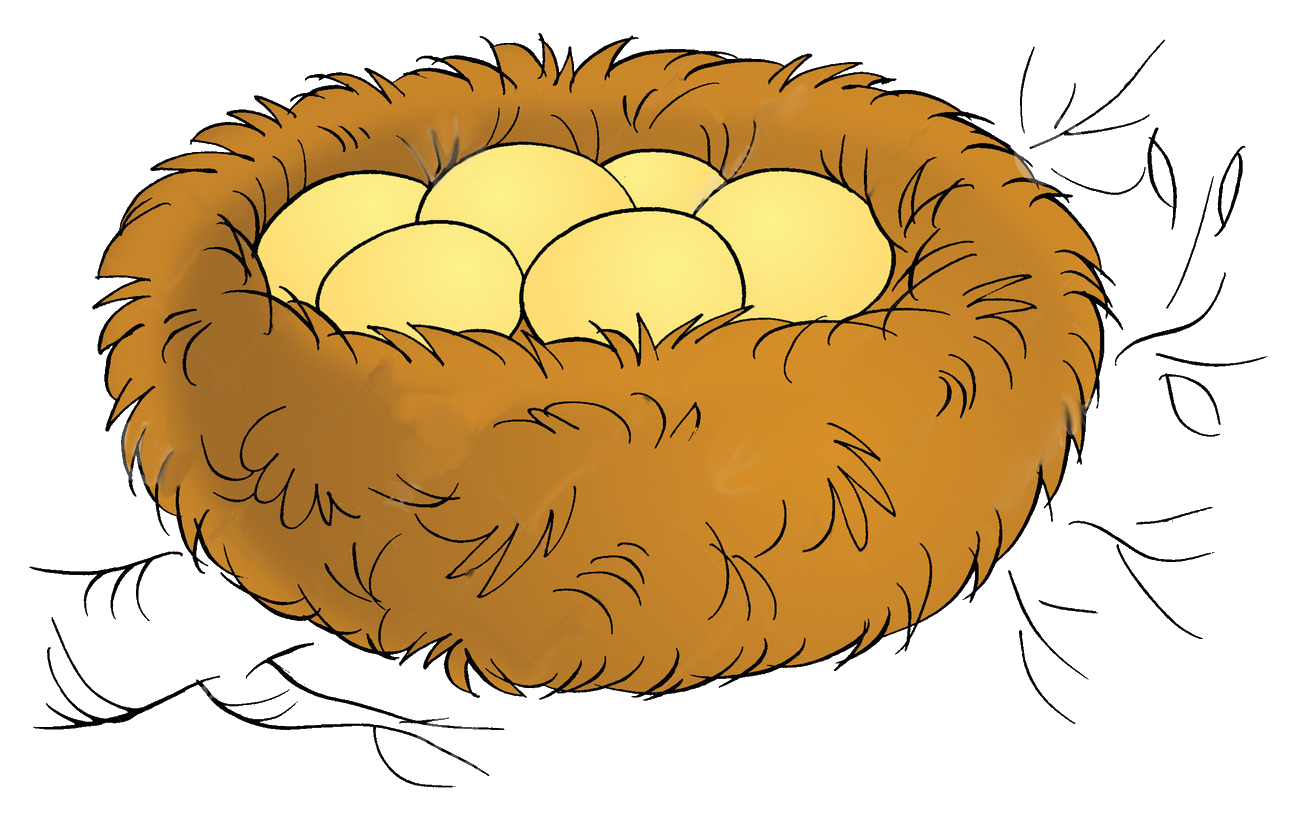 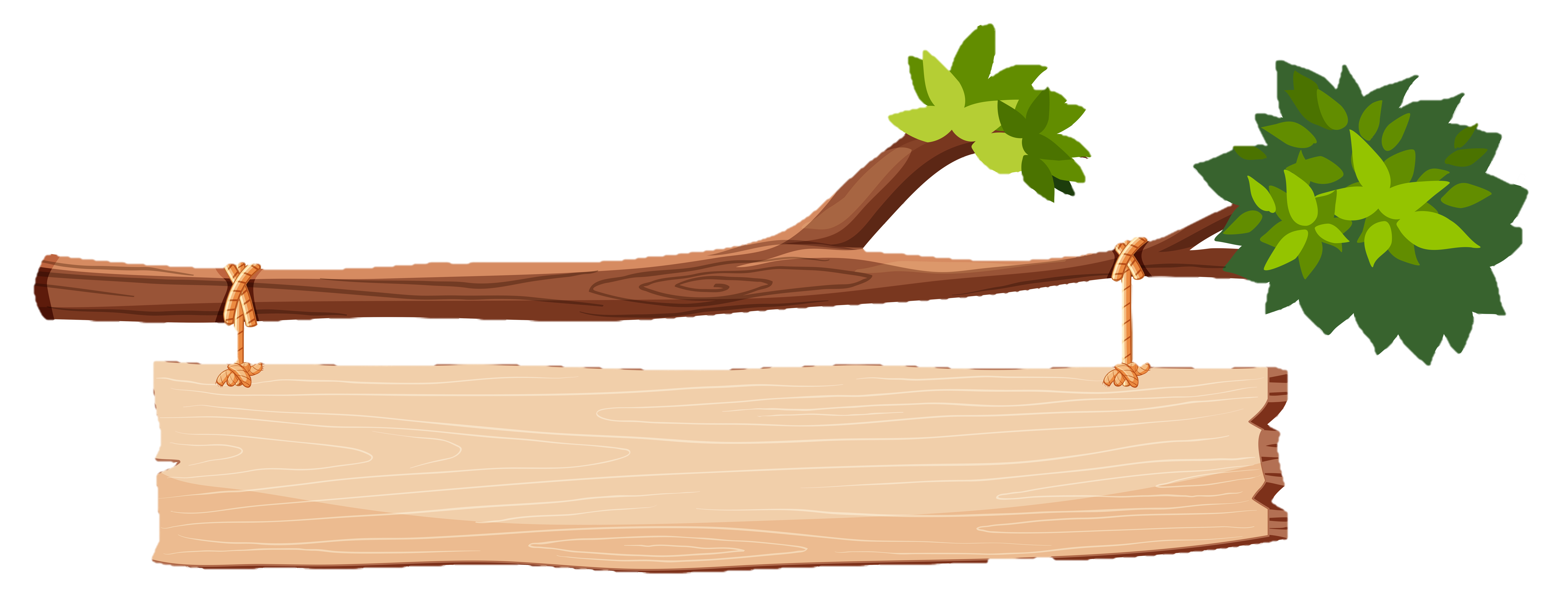 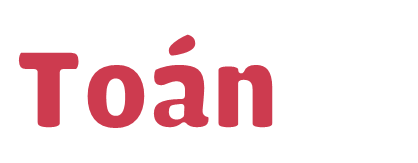 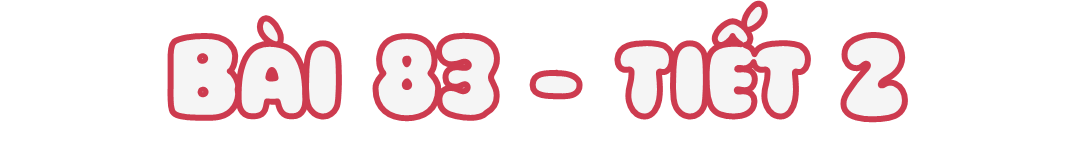 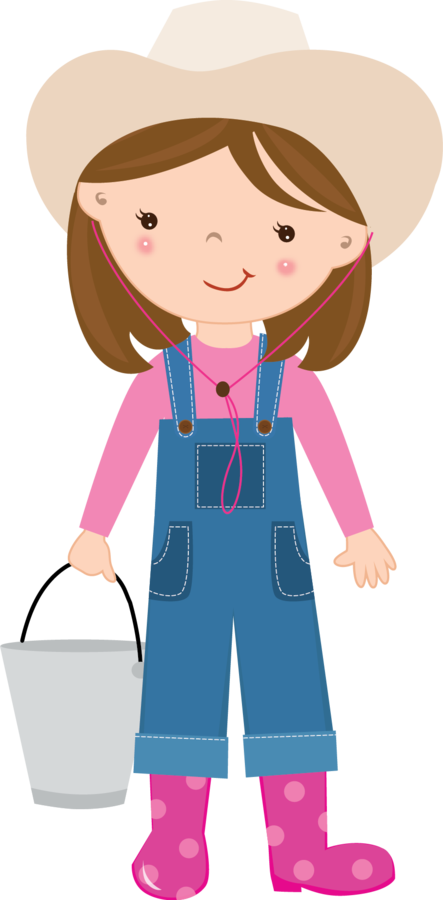 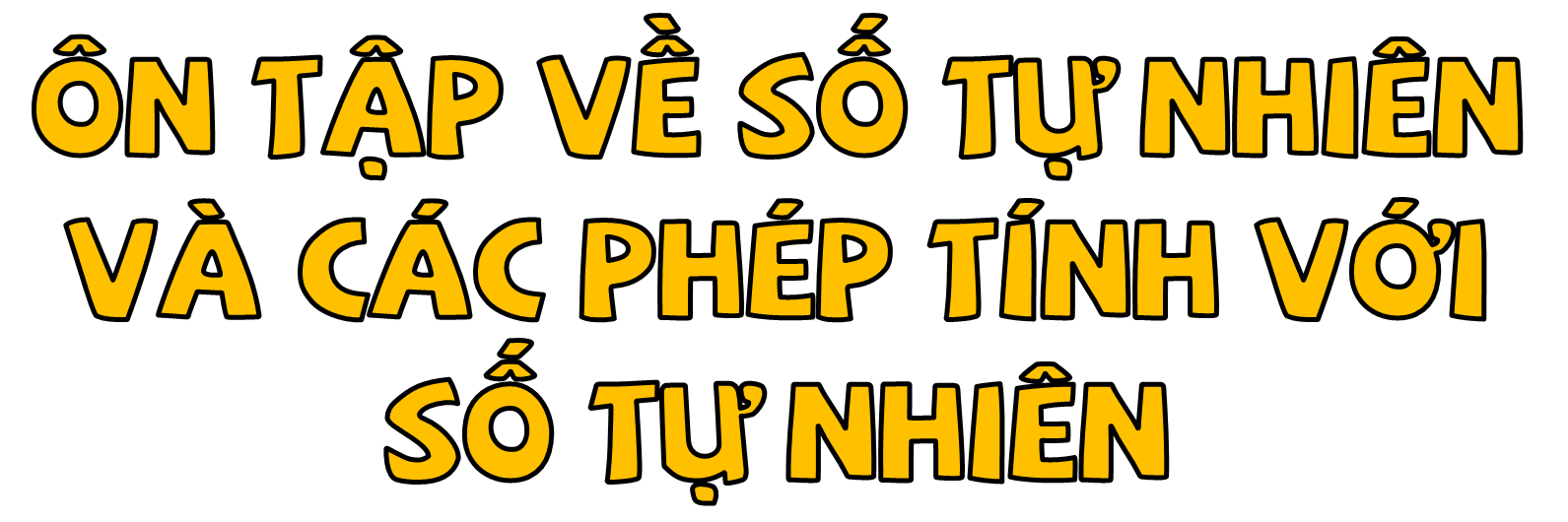 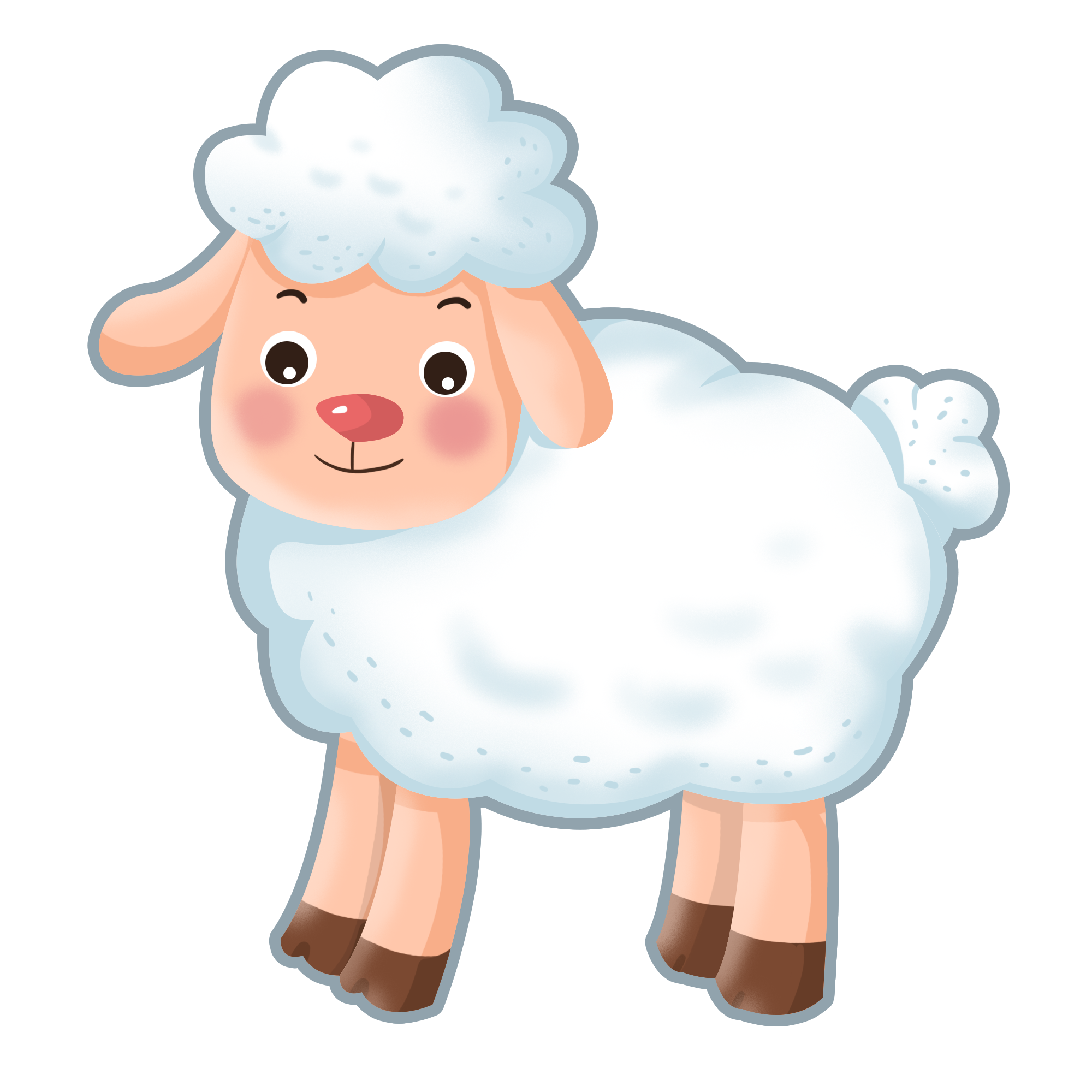 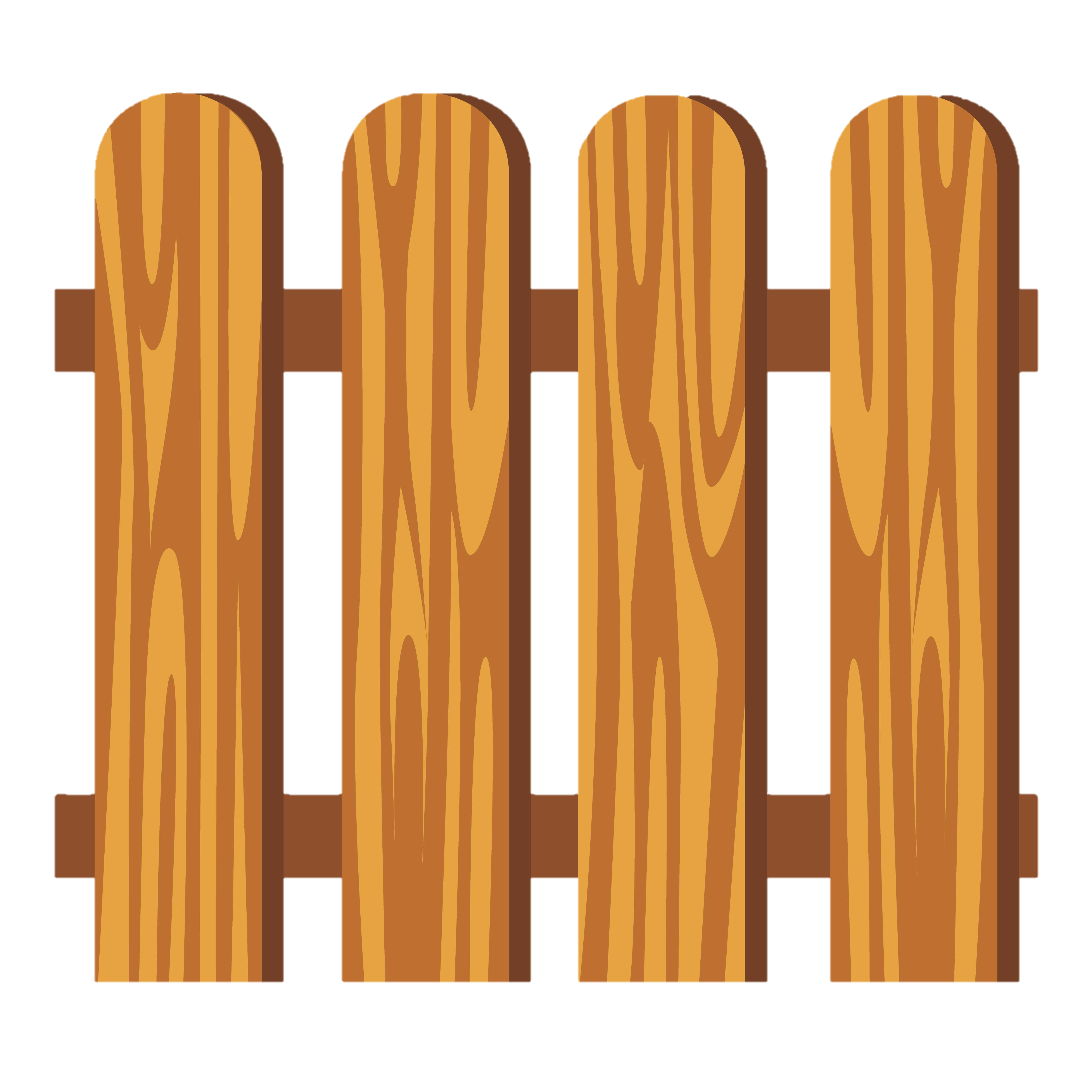 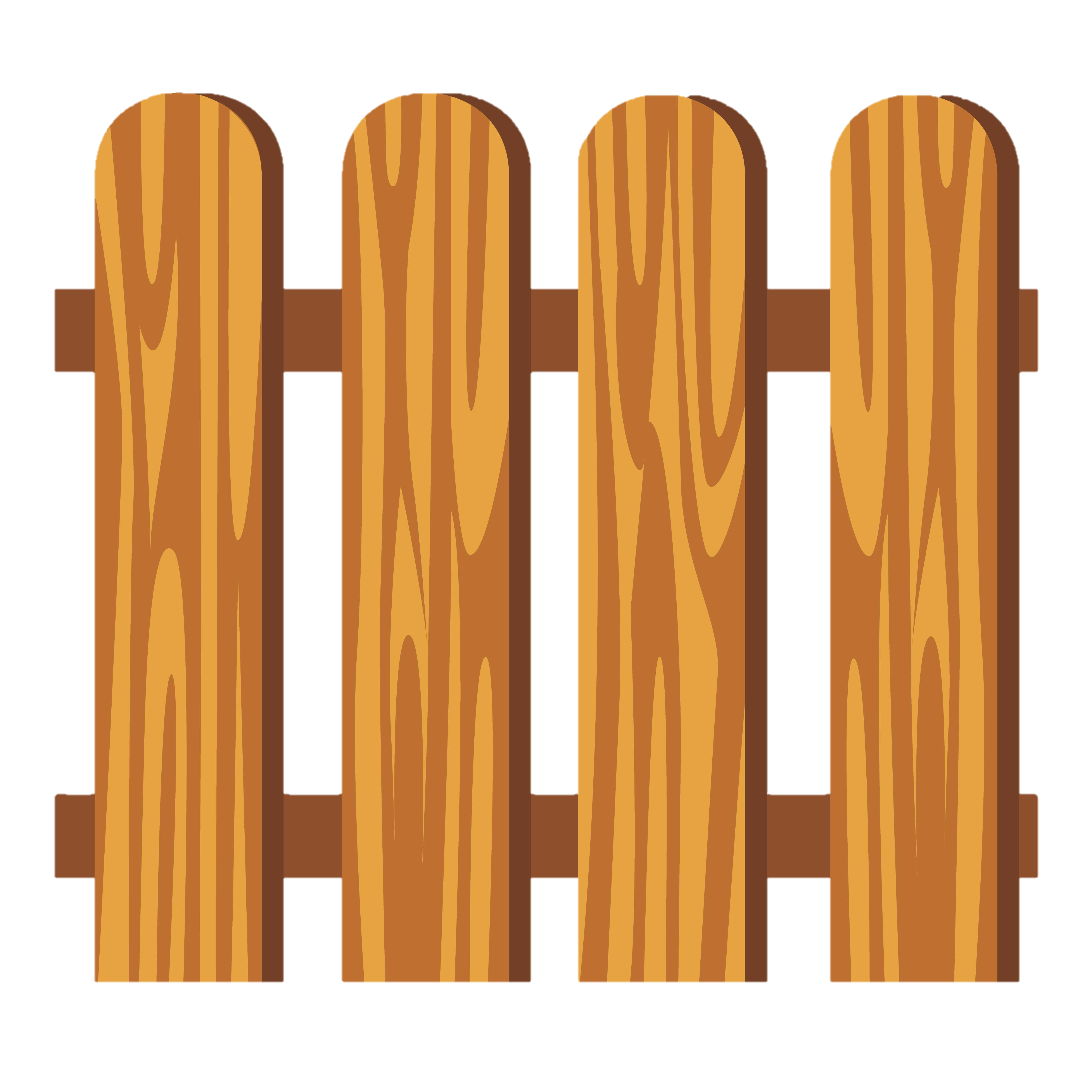 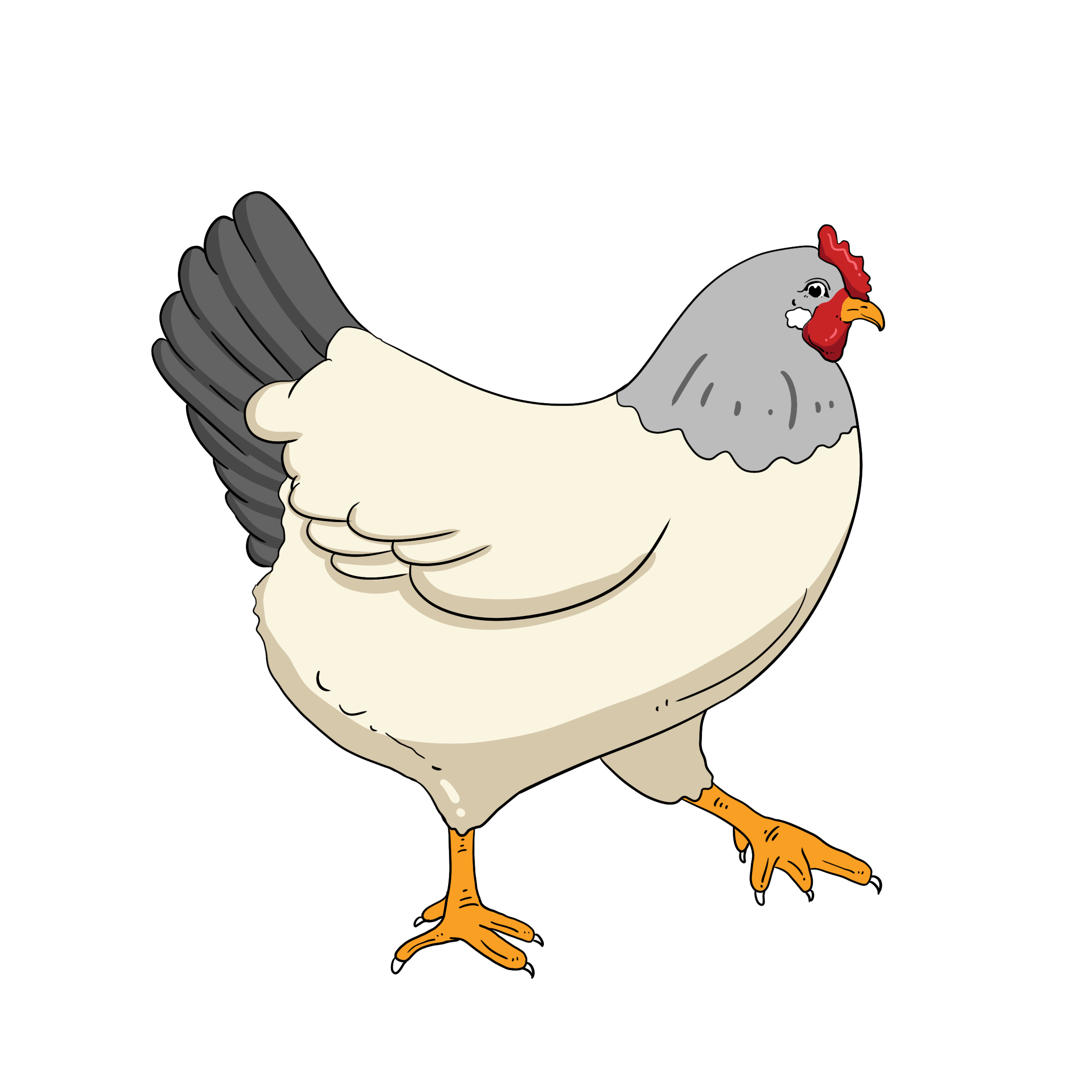 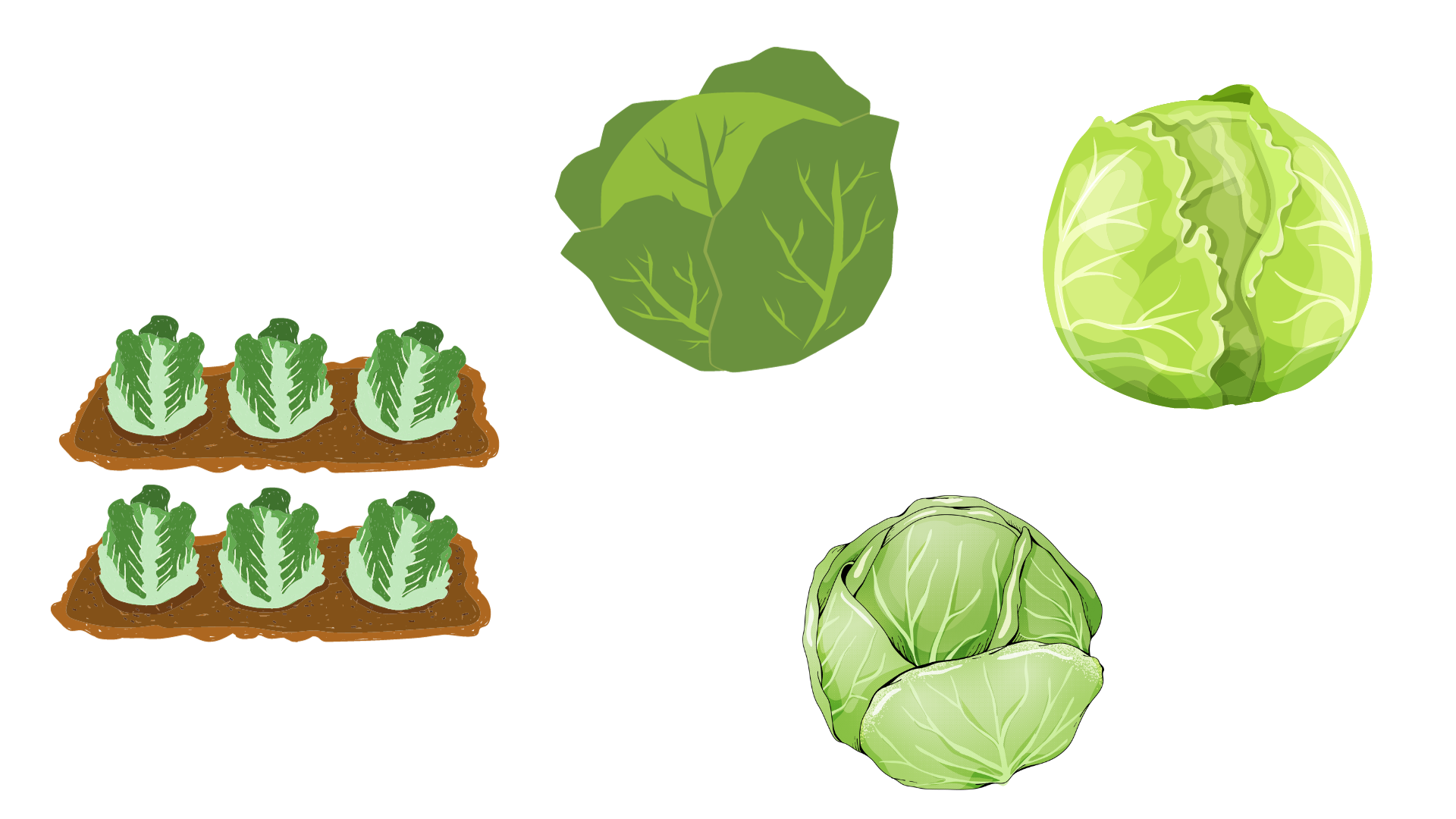 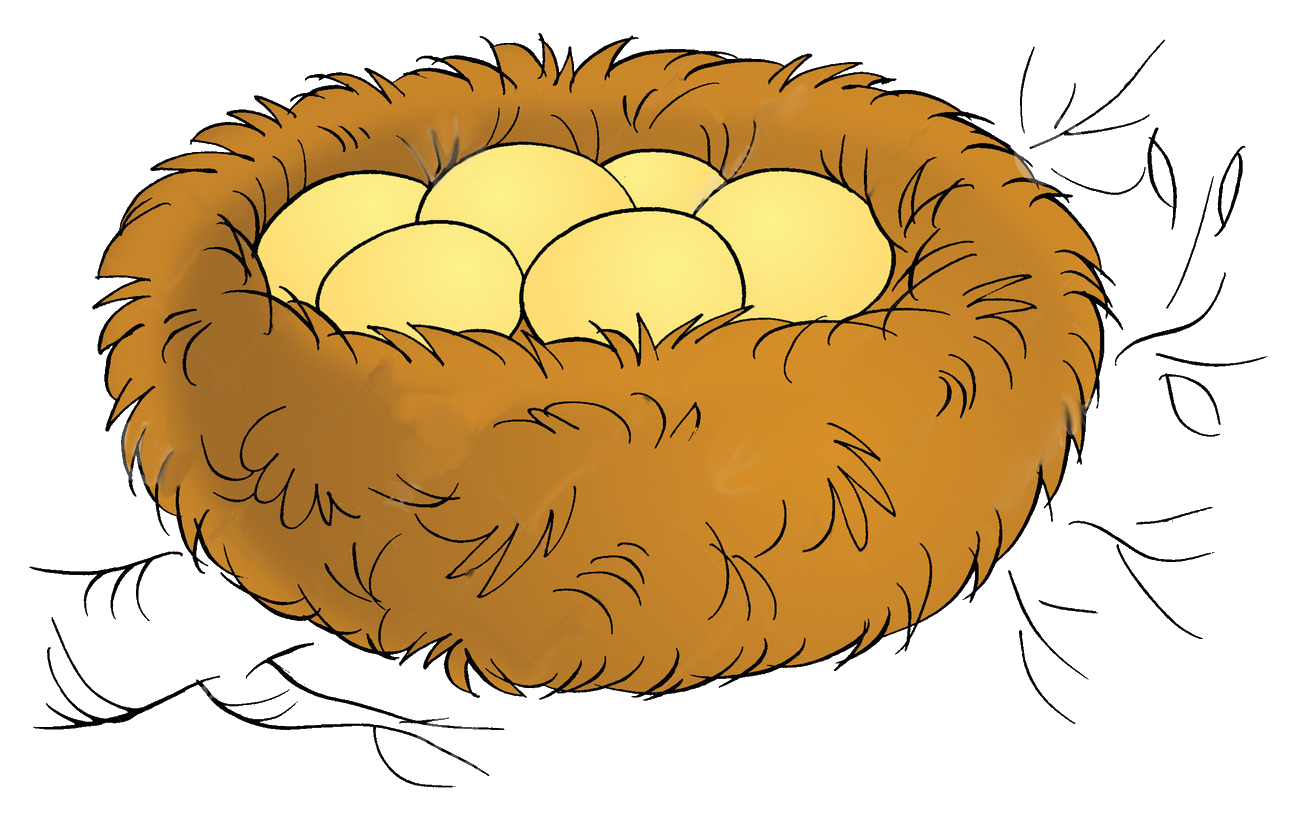 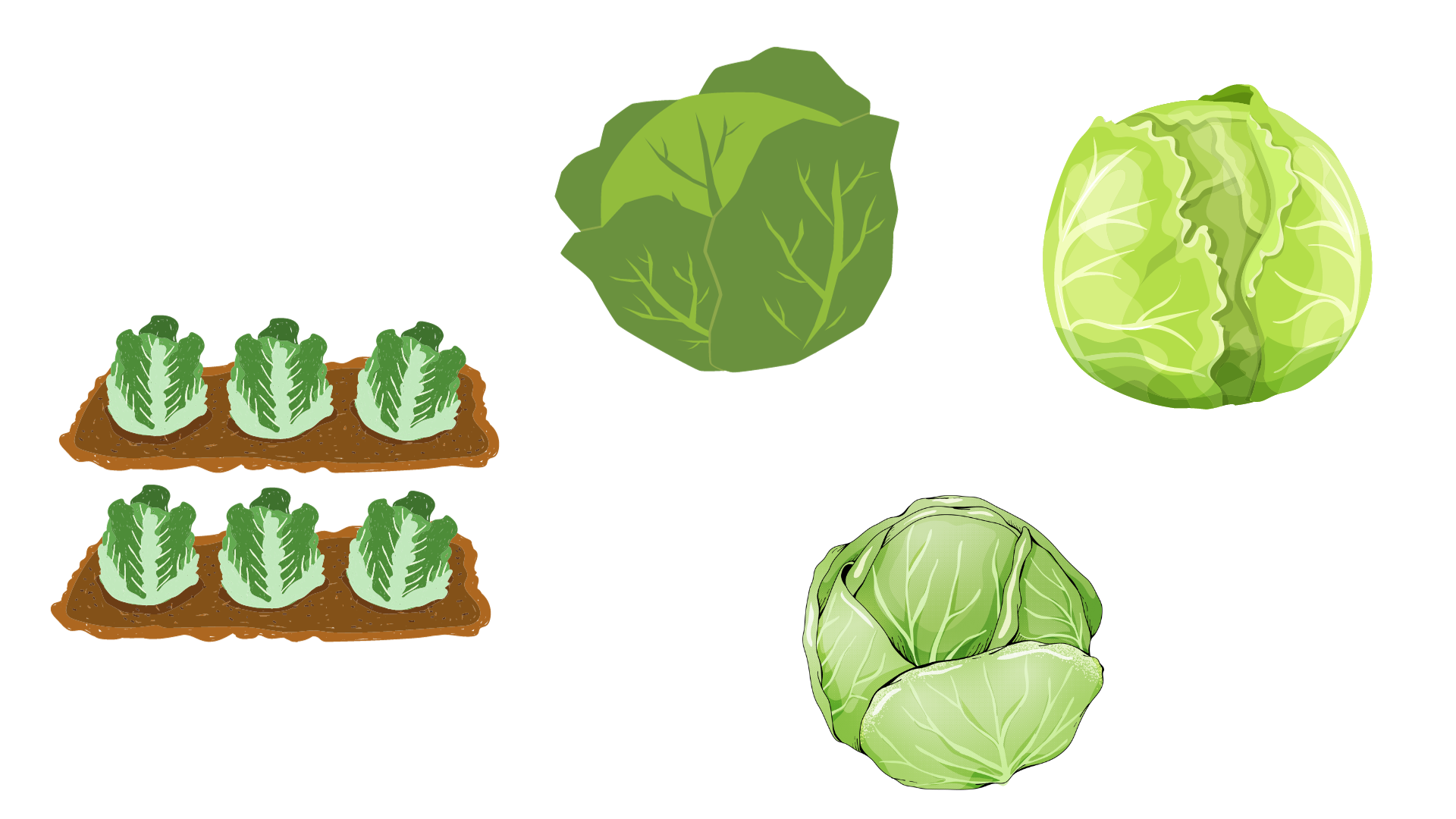 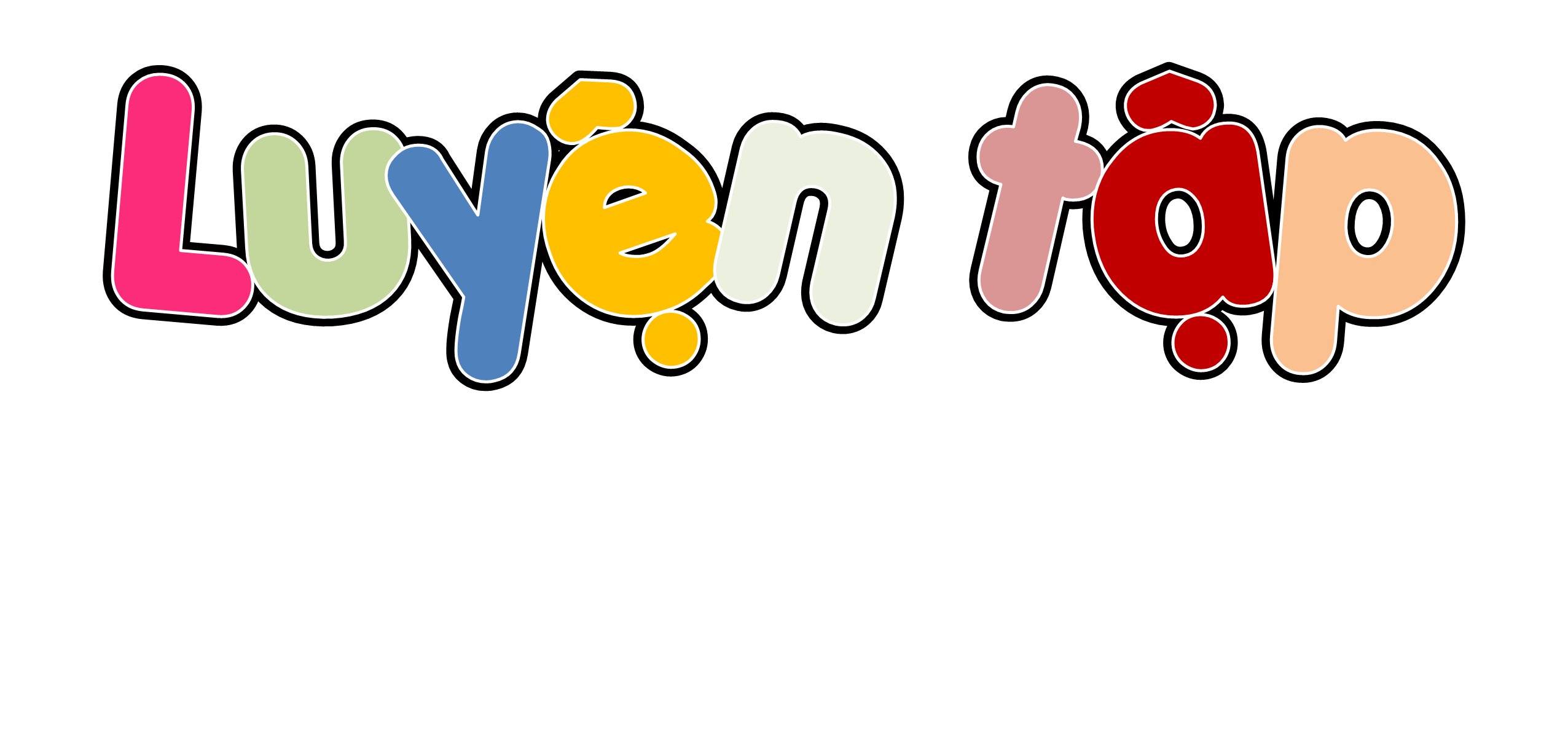 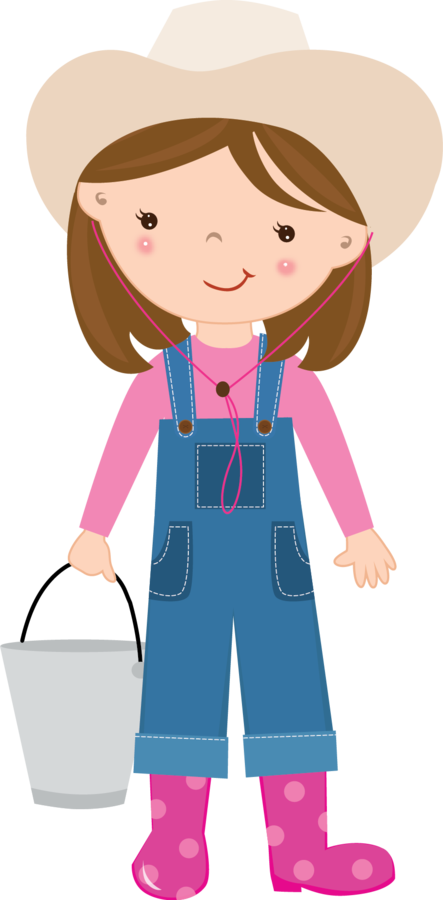 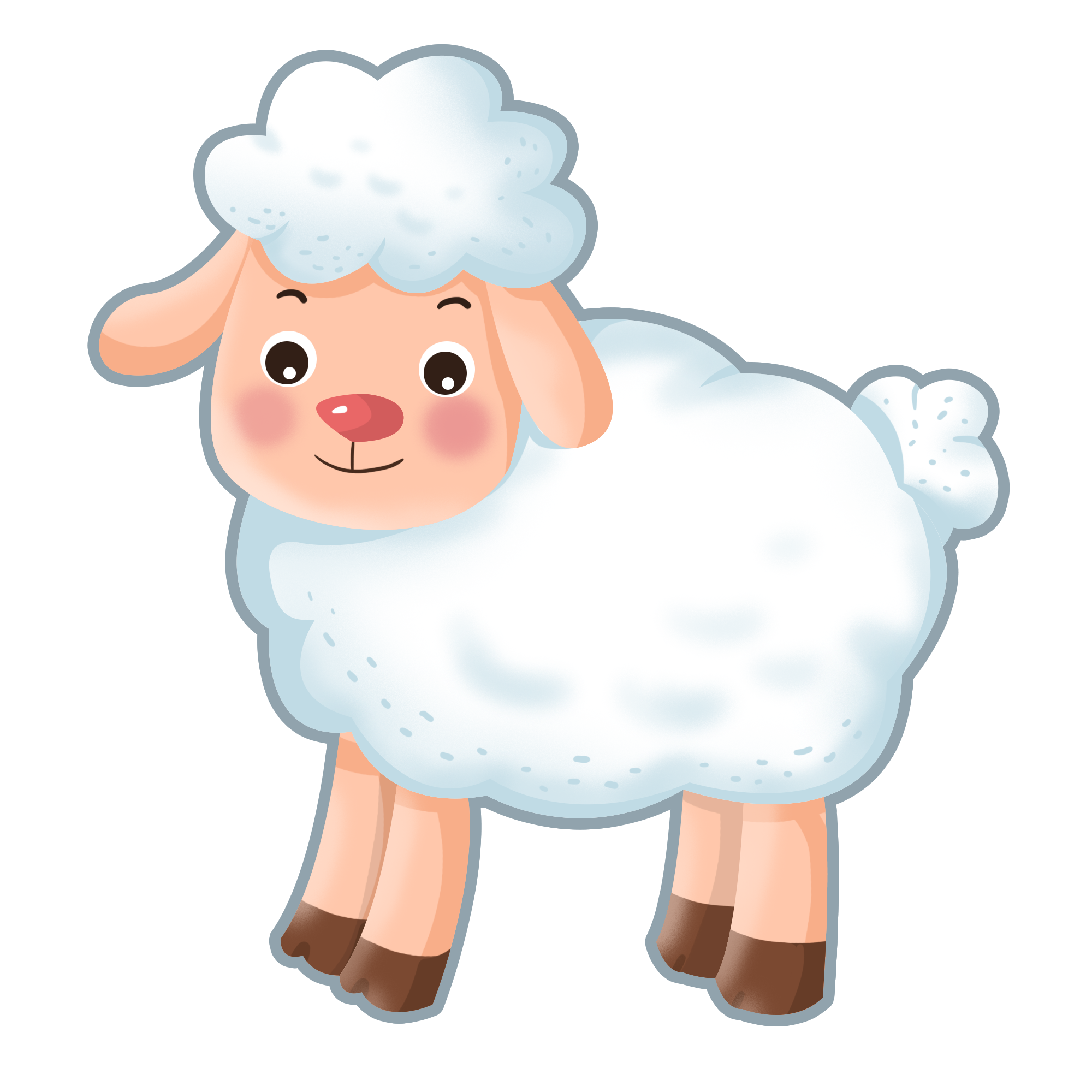 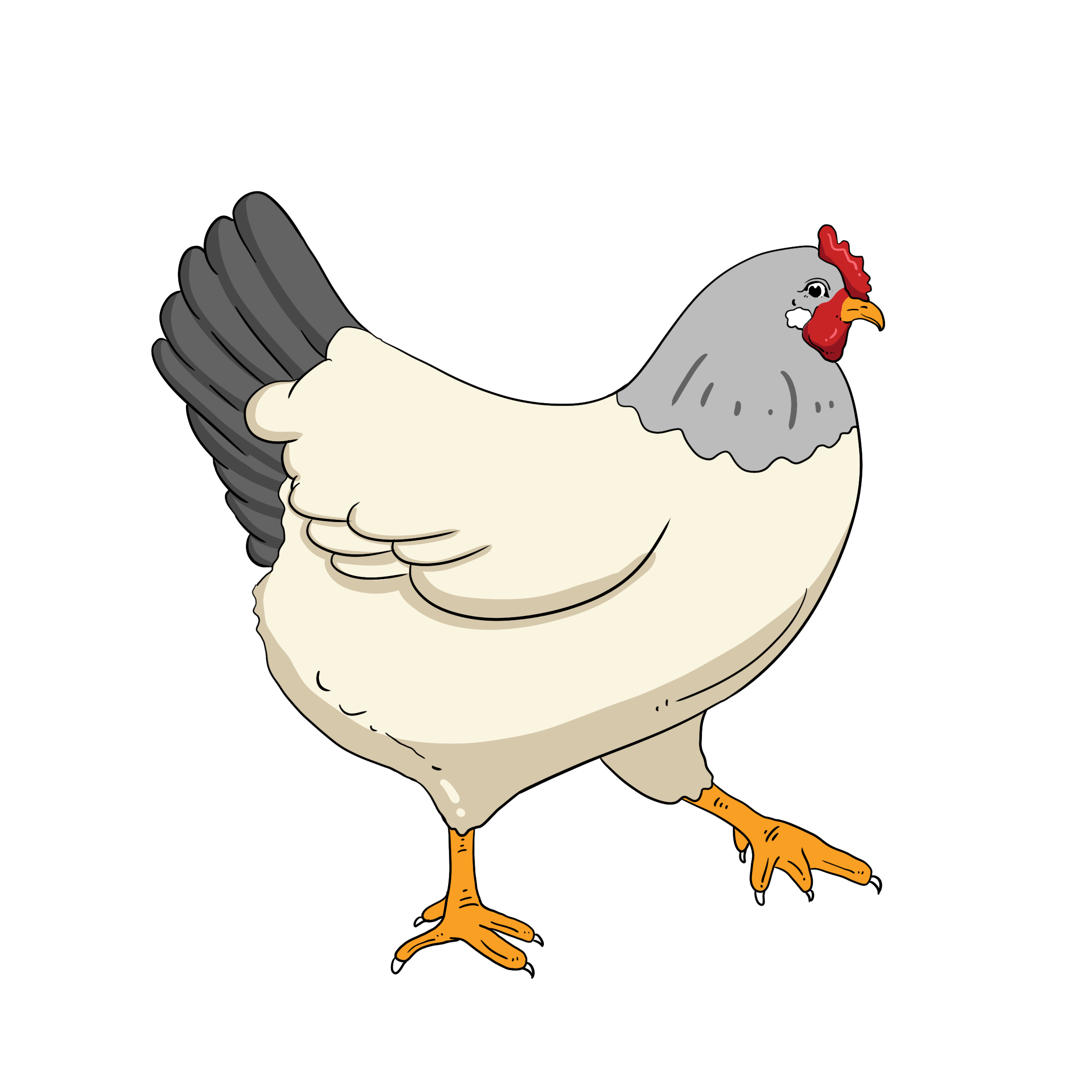 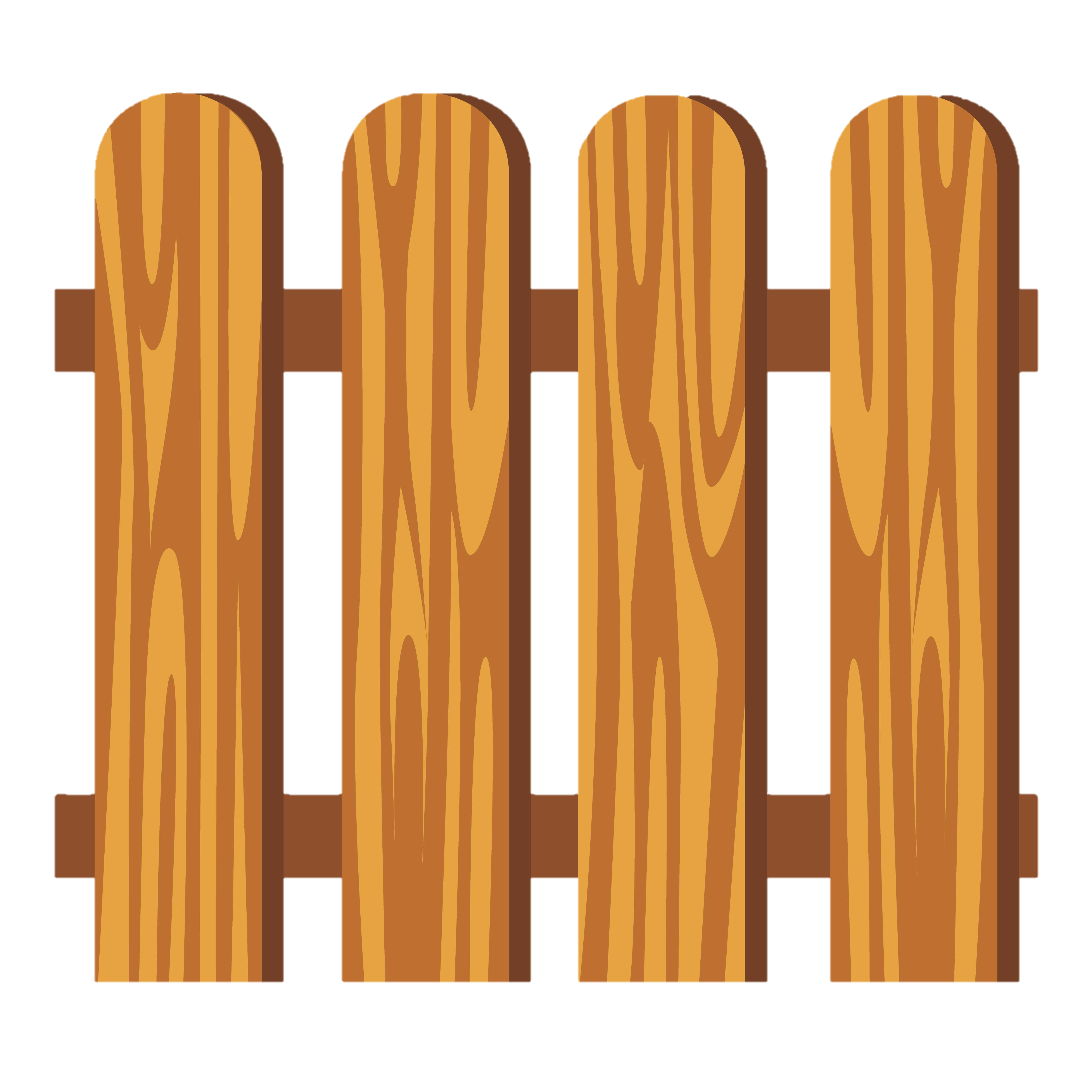 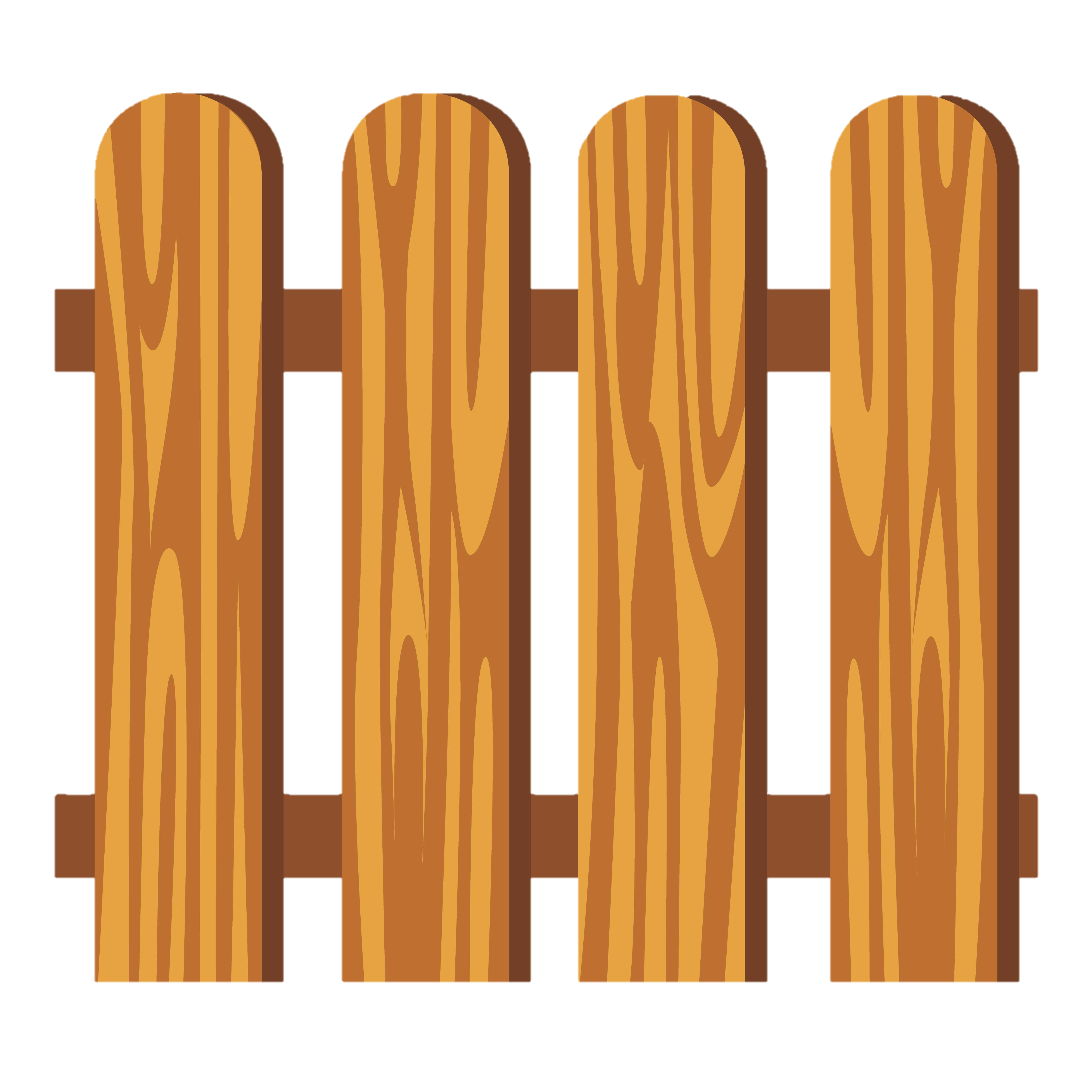 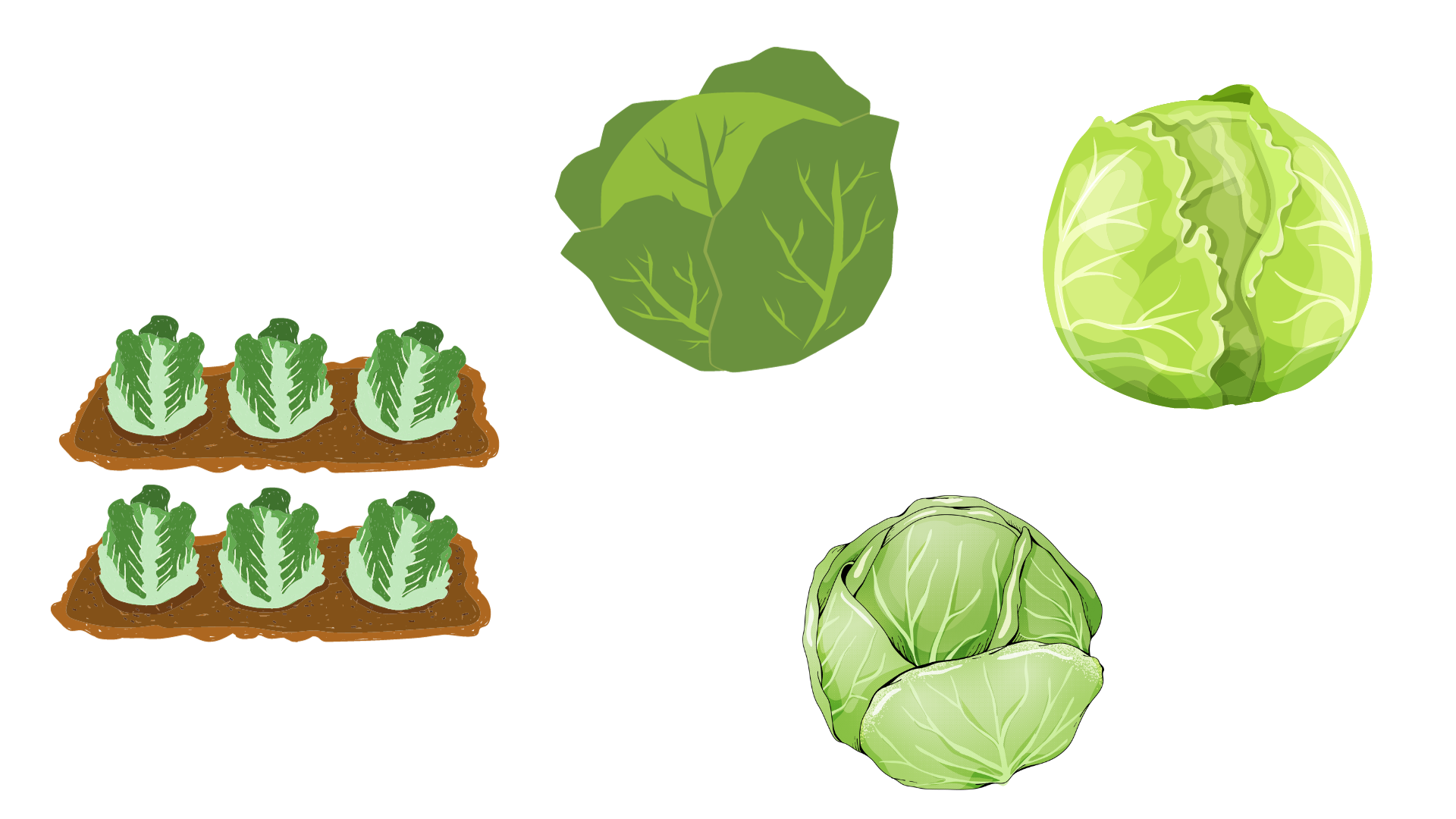 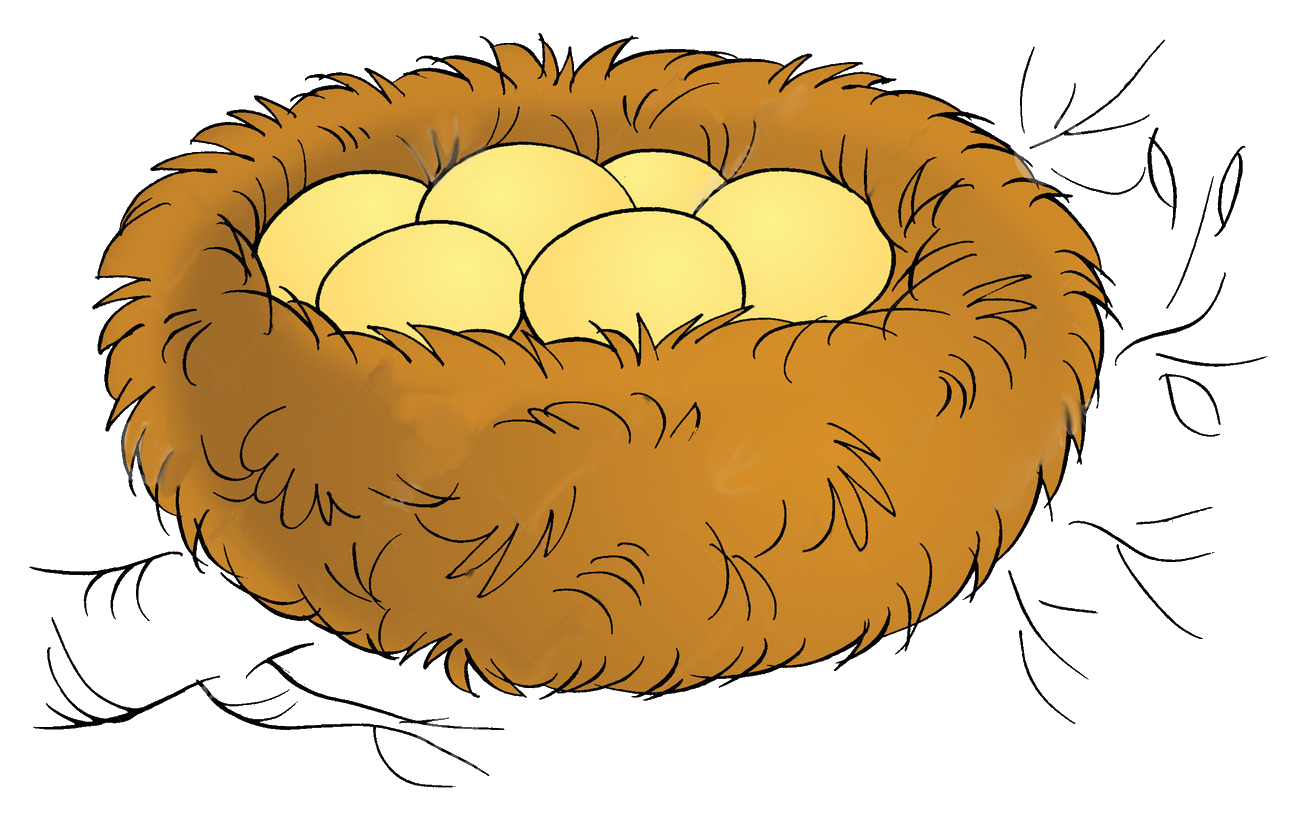 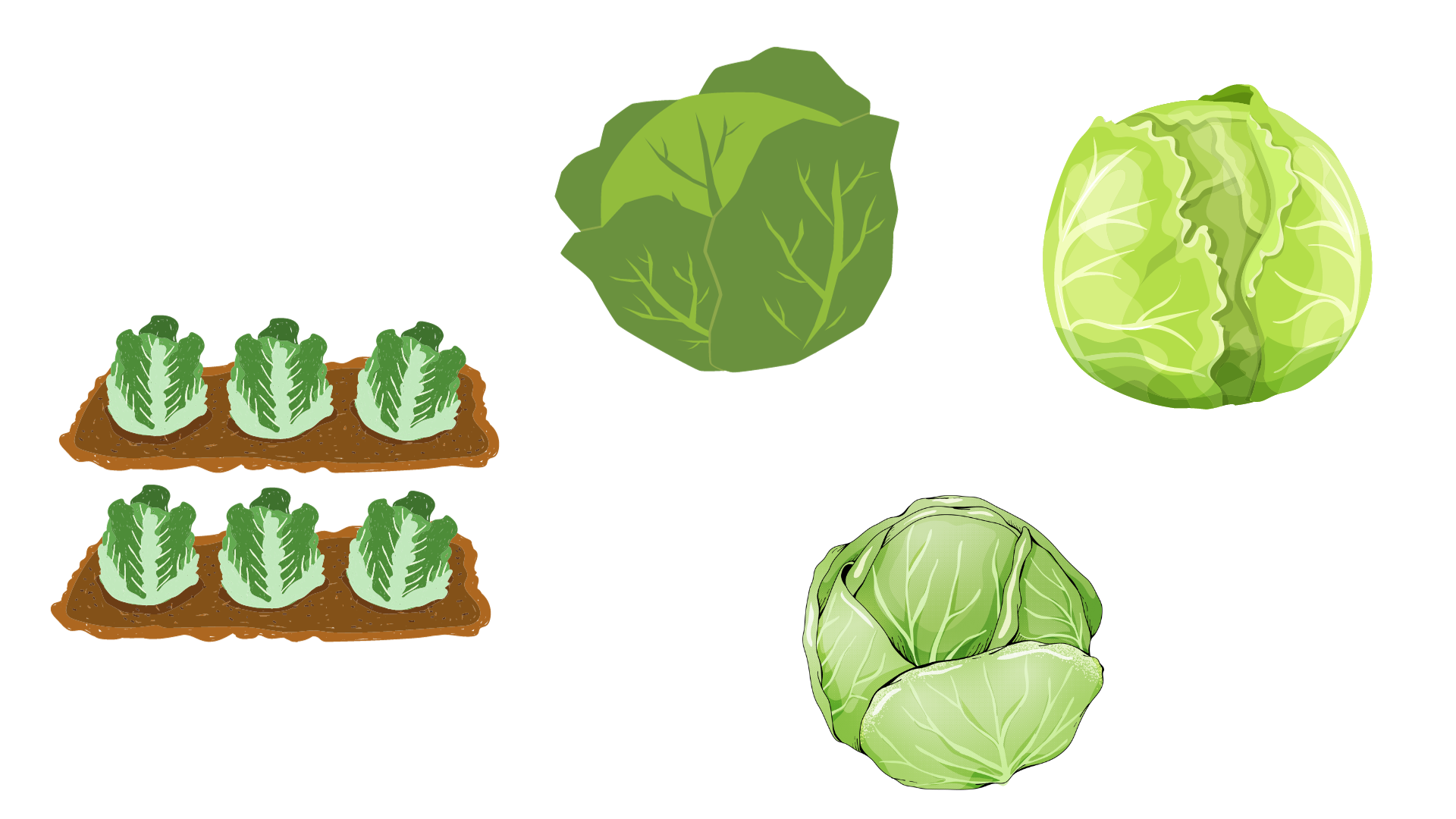 Đặt tính rồi tính
4
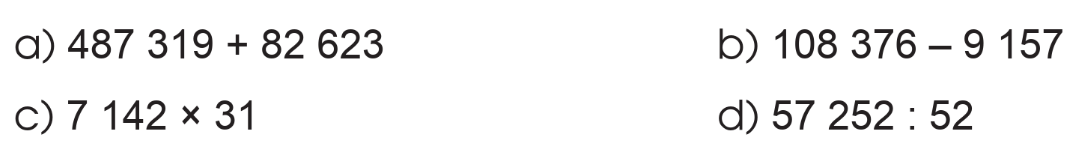 108 376
    9 157
487 319
  82 623
-
+
99 219
569 942
7 142
      31
57 252  52
x
5 2
1 101
05
7142
52
21426
0
221402
5
Tính giá trị biểu thức để tìm các chữ cái và ghép các chữ cái đó thành tên một quần đảo của Việt Nam (theo mẫu):
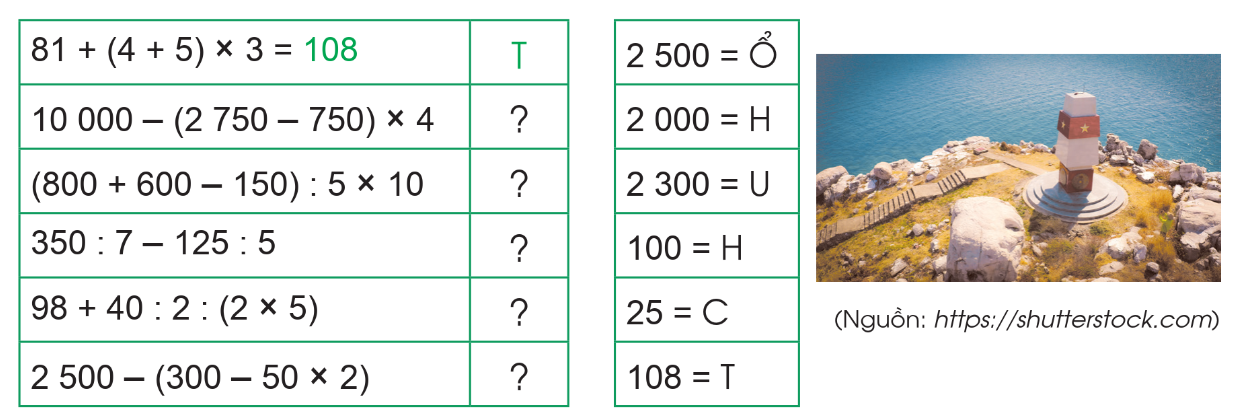 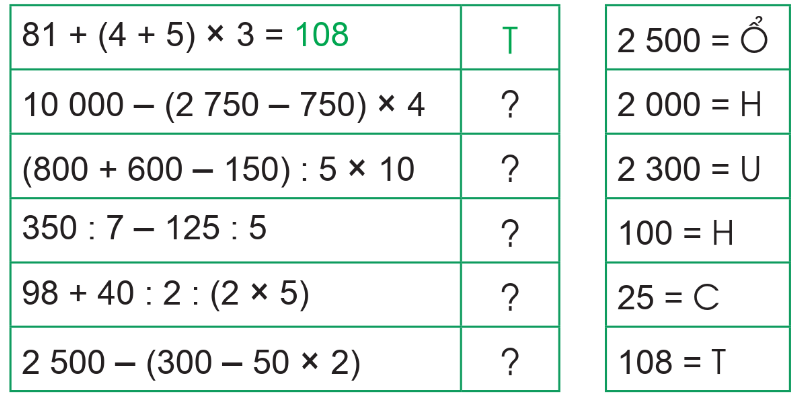 H
= 2 000
Ổ
= 2 500
= 25
C
= 100
H
U
= 2 300
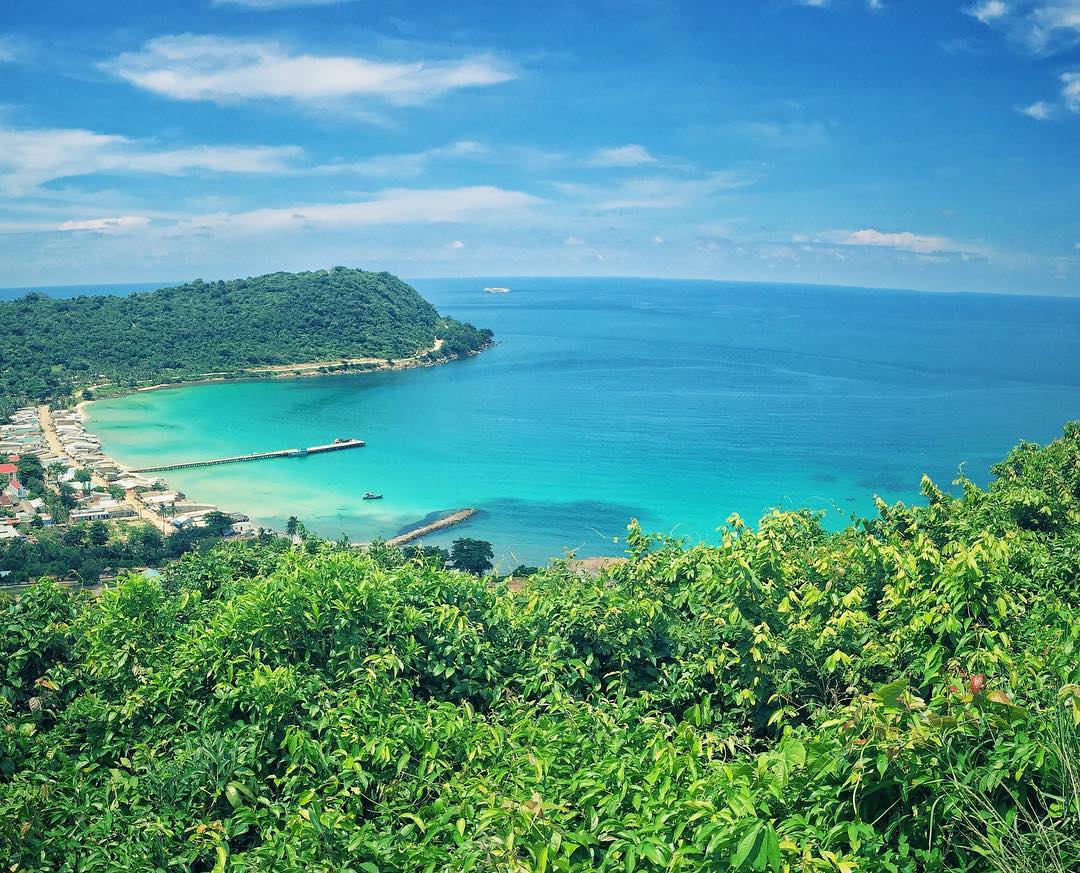 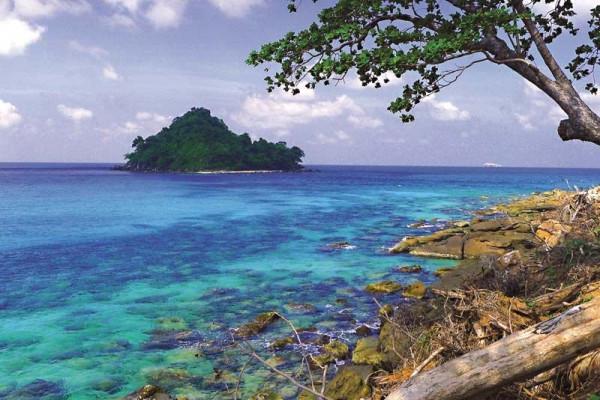 ĐẢO THỔ CHU
6
Một xưởng sản xuất giấy tái chế, cứ 1 tấn giấy phế liệu có thể sản xuất được 850 kg giấy tái chế, đồng thời tiết kiệm được 30 tấn nước.
a) Hỏi xưởng đó sản xuất được bao nhiêu ki-lô-gam giấy tái chế từ 17 tấn giấy phế liệu?
b) Dựa vào thông tin trên, em hãy đặt thêm các câu hỏi.
Bài giải:
a) Xưởng đó sản xuất được số ki-lô-gam giấy tái chế từ 17 tấn giấy phế liệu là:
850 × 17 = 14 450 (kg)
Đáp số: 14 450 kg giấy tái chế.
Để sản xuất được 18 700 kg giấy tái chế cần bao nhiêu tấn giấy phế liệu?
17 tấn giấy phế liệu có thể sản xuất được 14 450 kg giấy tái chế, vậy tiết kiệm được bao nhiêu tấn nước?
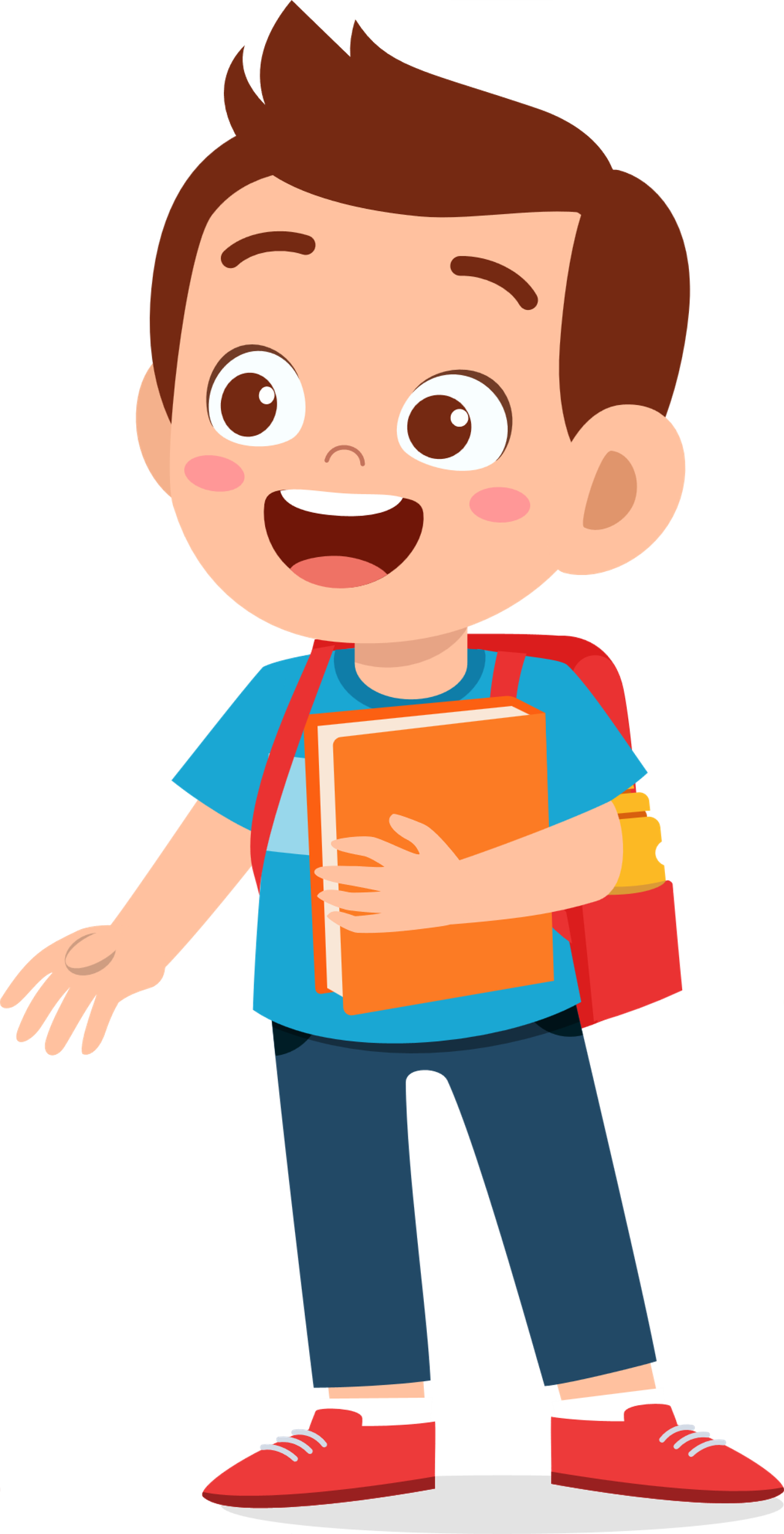 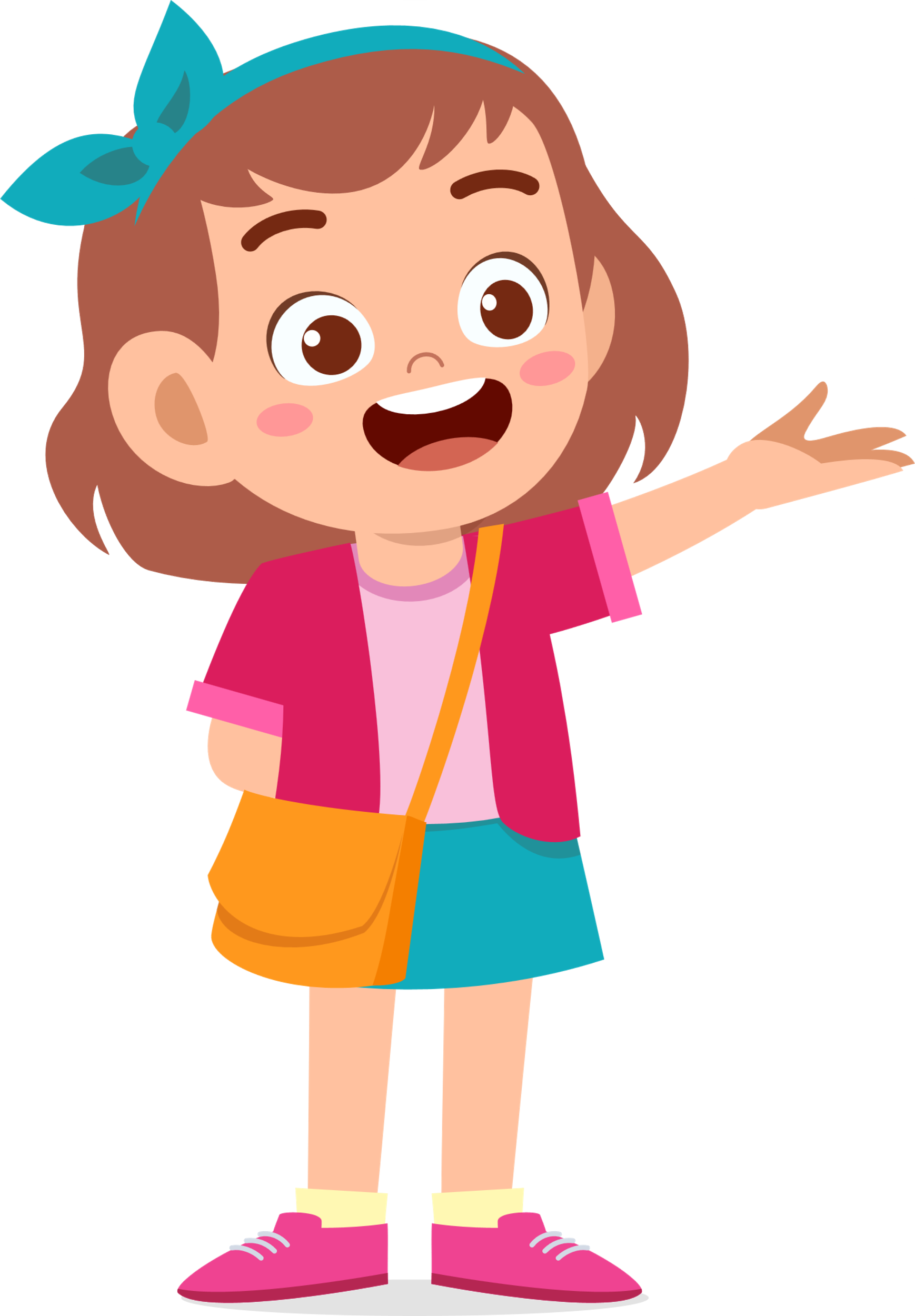 7
Có 90 quả chanh trong ba hộp. Nếu chuyển 9 quả từ hộp thứ nhất sang hộp thứ hai và chuyển 12 quả từ hộp thứ hai sang hộp thứ ba thì tất cả các hộp sẽ có số chanh bằng nhau. Hỏi lúc đầu mỗi hộp có bao nhiêu quả chanh?
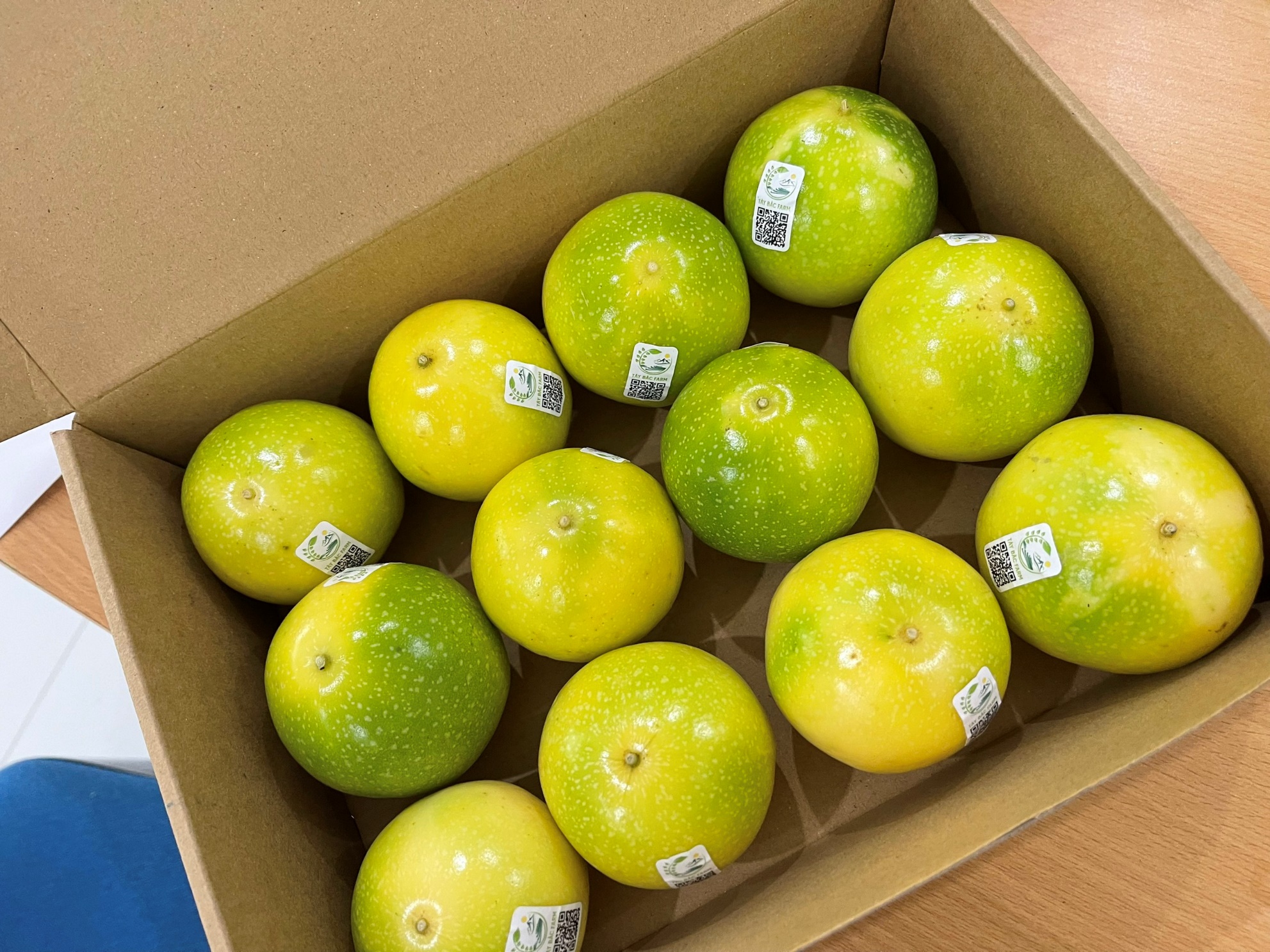 Bài giải:
Số chanh ở mỗi hộp sau khi chuyển là:
90 : 3 = 30 (quả)
Số chanh ở hộp thứ ba ban đầu là:
30 – 12 = 18 (quả)
Số chanh ở hộp thứ hai ban đầu là:
30 + 12 – 9 = 33 (quả)
Số chanh ở hộp thứ nhất ban đầu là:
30 + 9 = 39 (quả)
Đáp số: Hộp thứ nhất: 39 quả
          Hộp thứ hai: 33 quả
          Hộp thứ ba: 18 quả